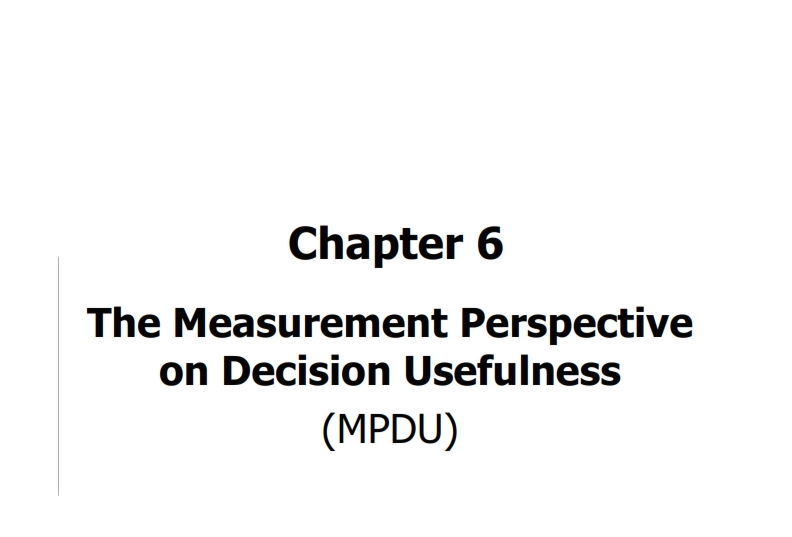 FAKULTAS EKONOMI DAN BISNIS 
UNIVERSITAS ESA UNGGUL
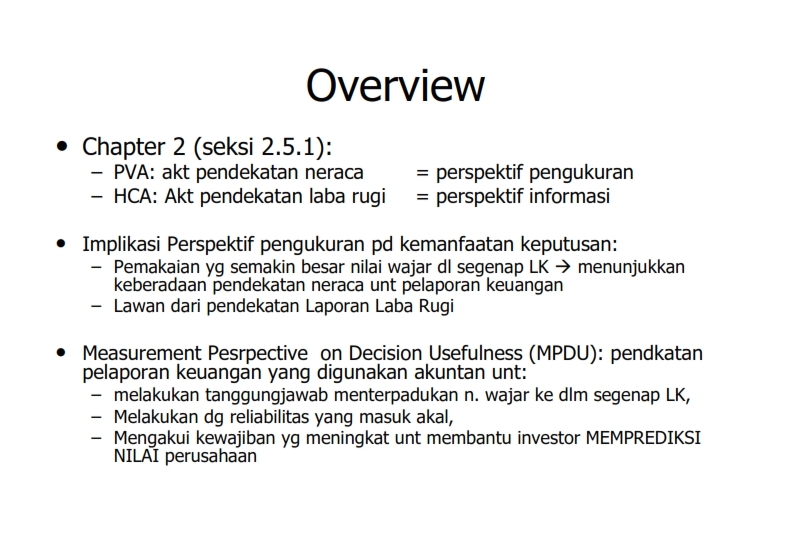 2
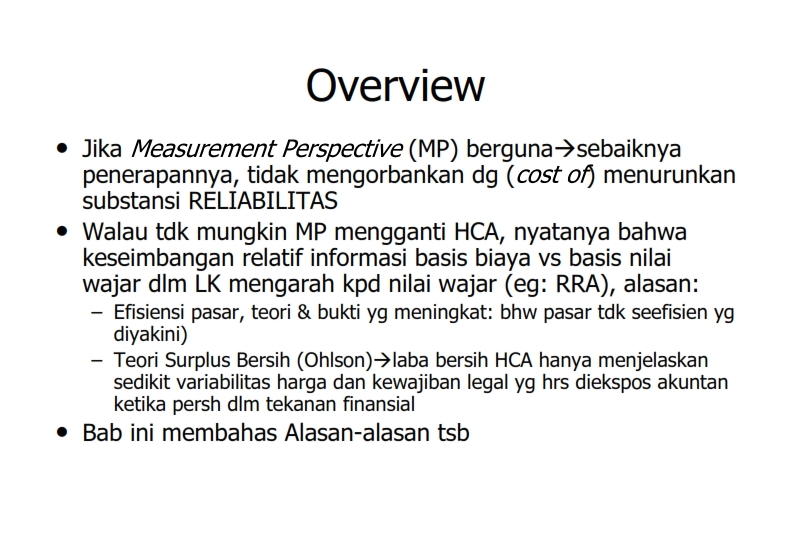 3
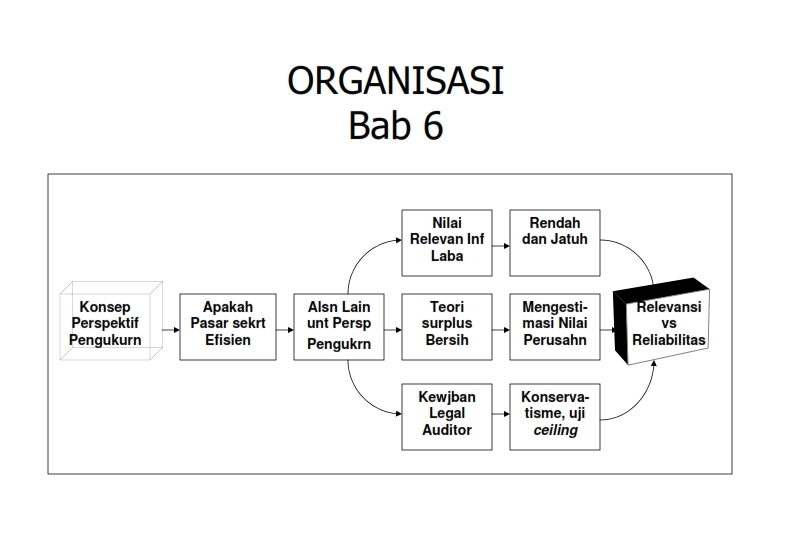 4
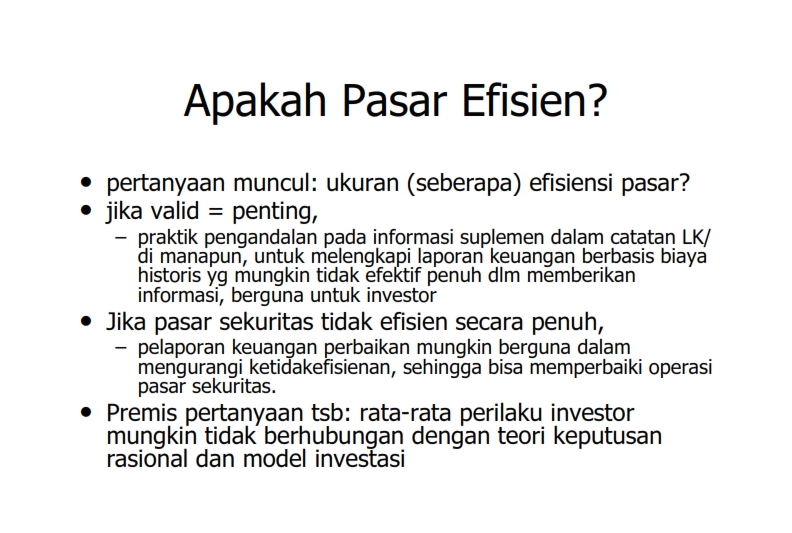 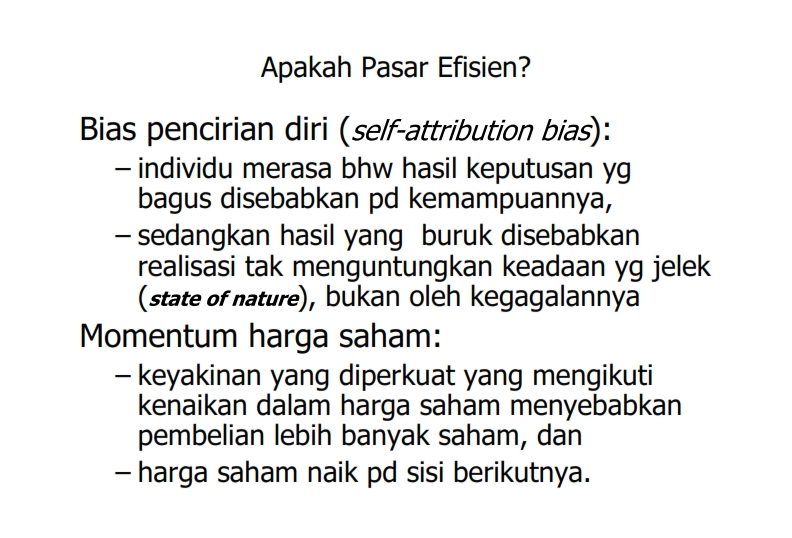 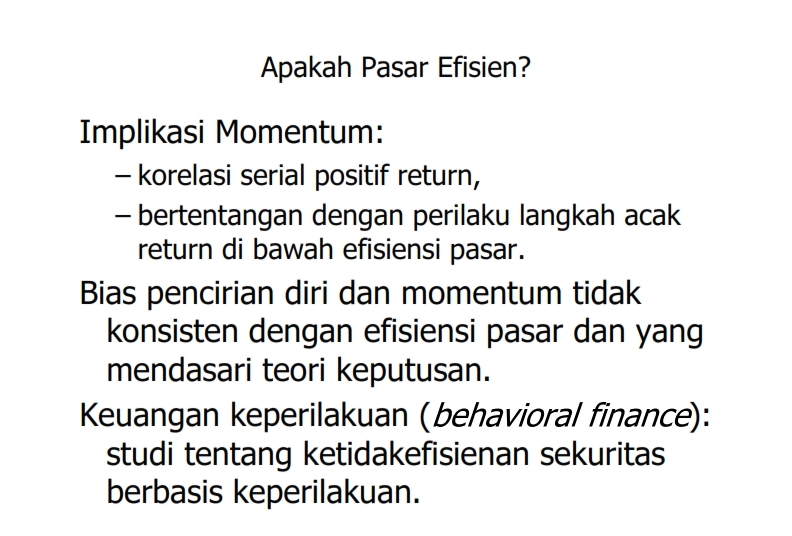 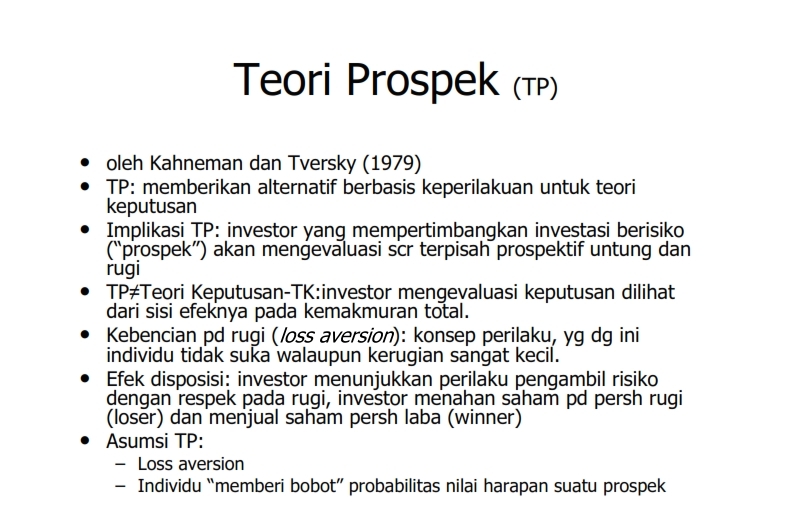 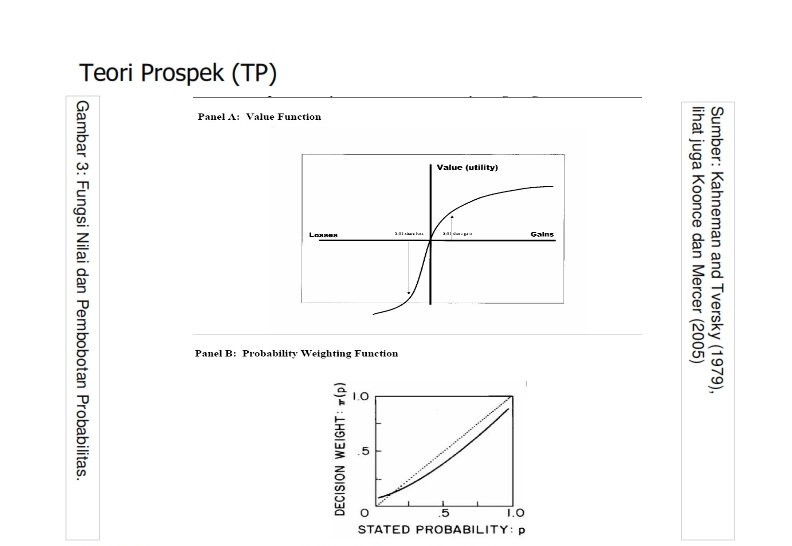 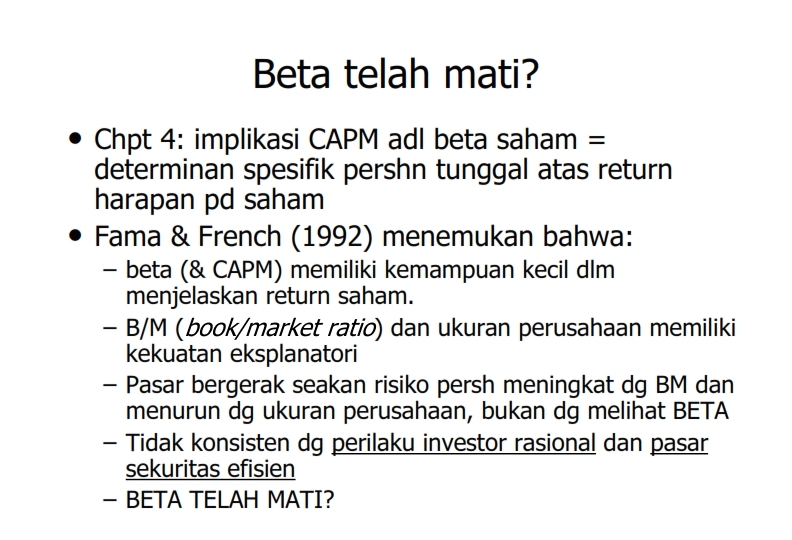 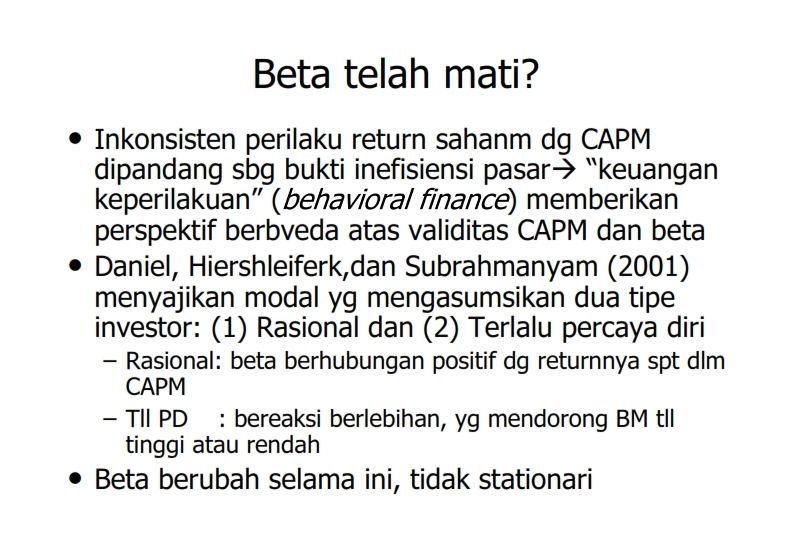 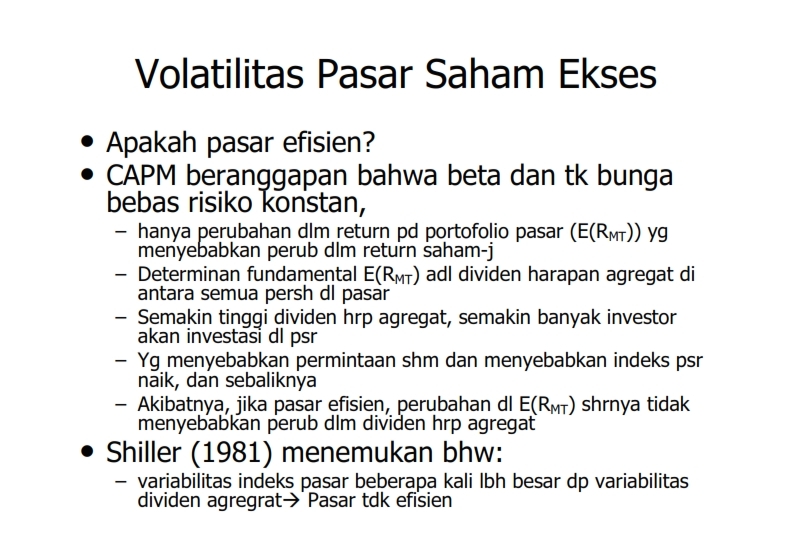 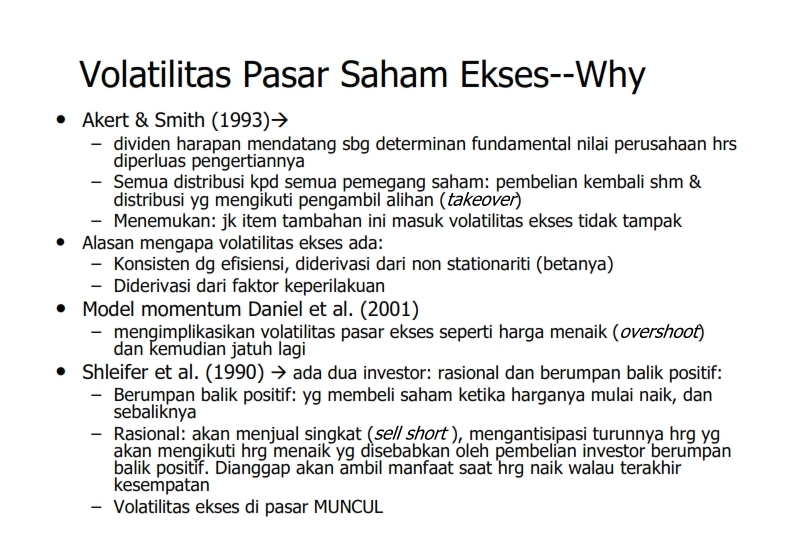 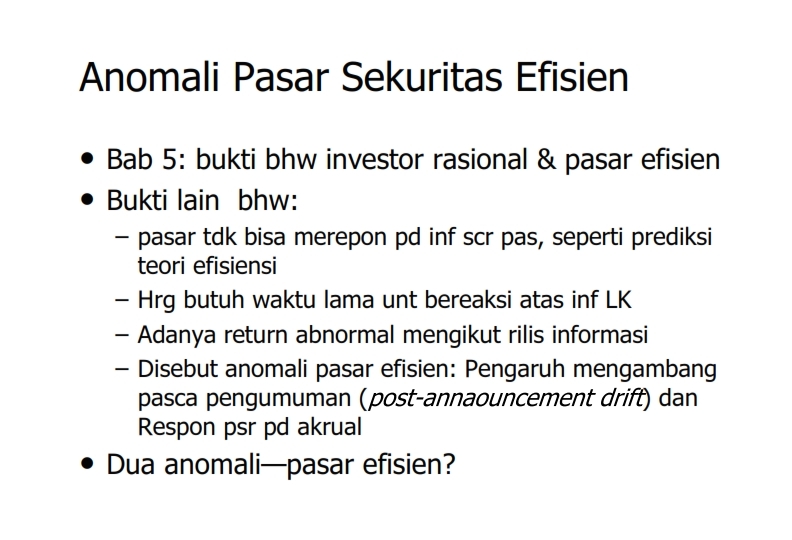 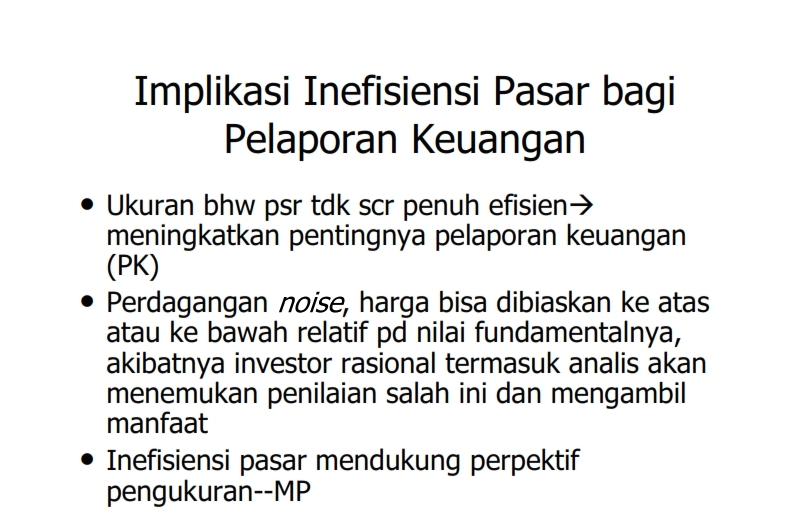 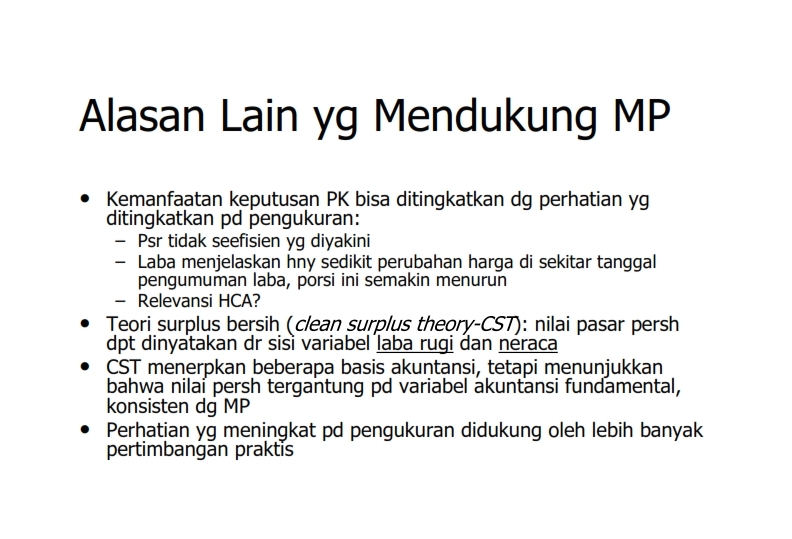 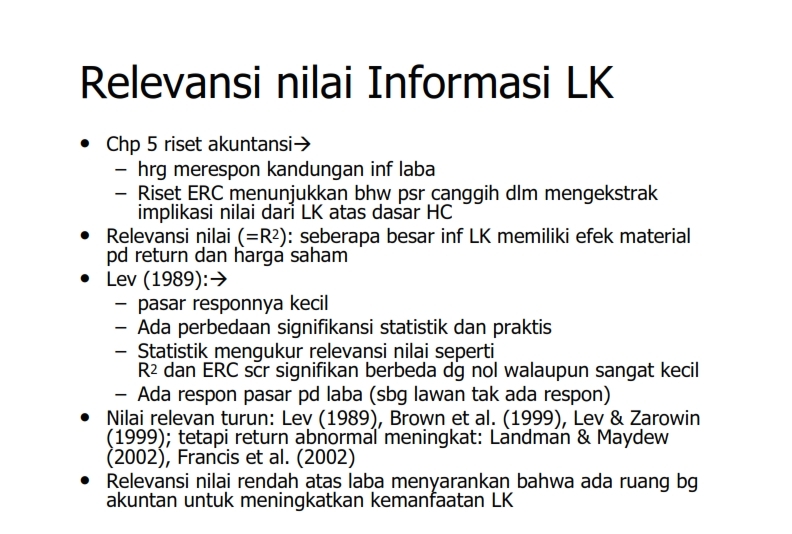 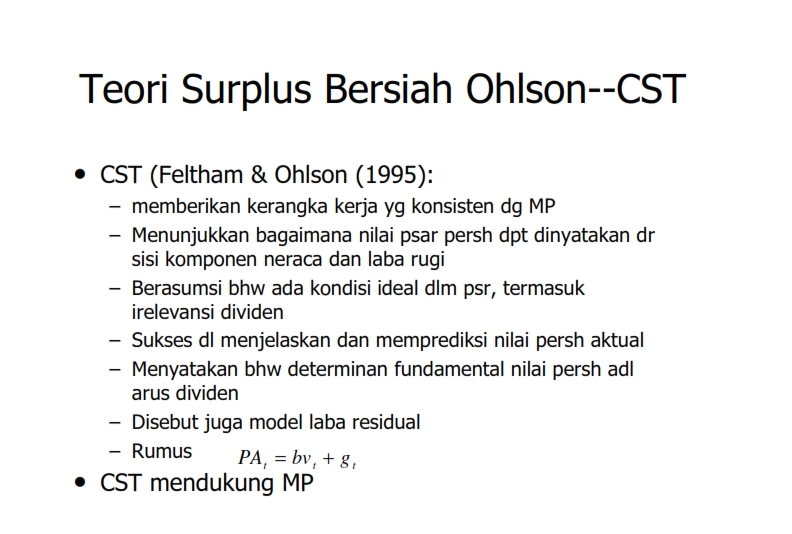 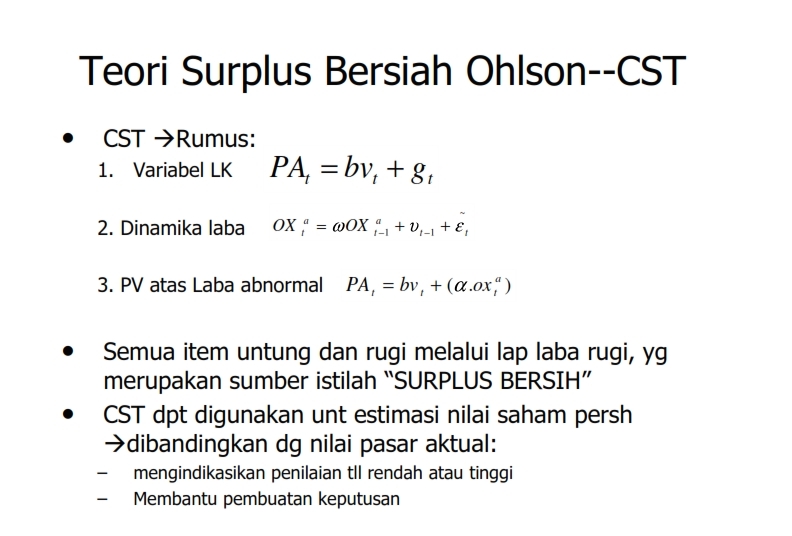 EBM914 - Pemasaran Internasional
6097 - Rina Anindita
19
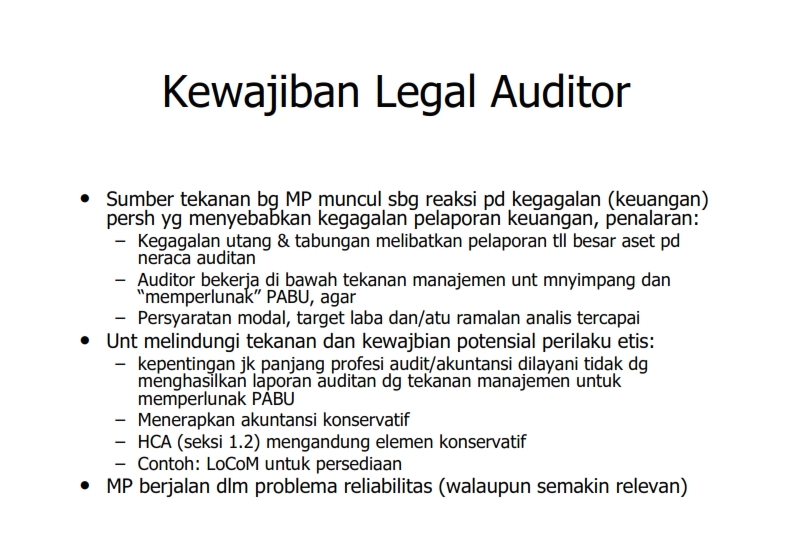 EBM914 - Pemasaran Internasional
6097 - Rina Anindita
20
SEKIANDANTERIMA KASIH
21